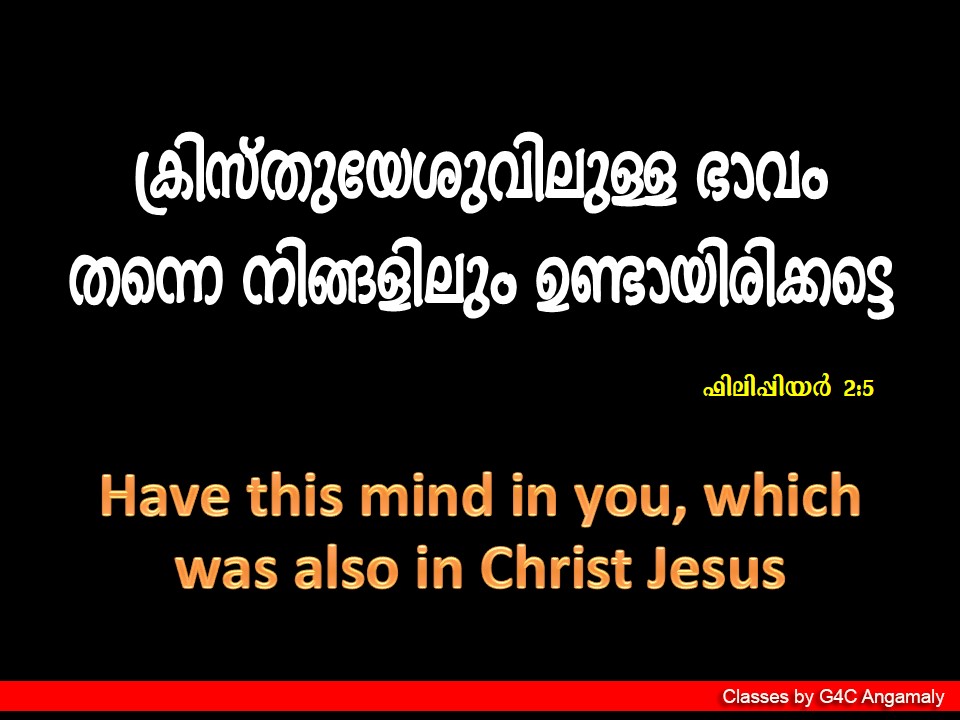 [Speaker Notes: By Johns]
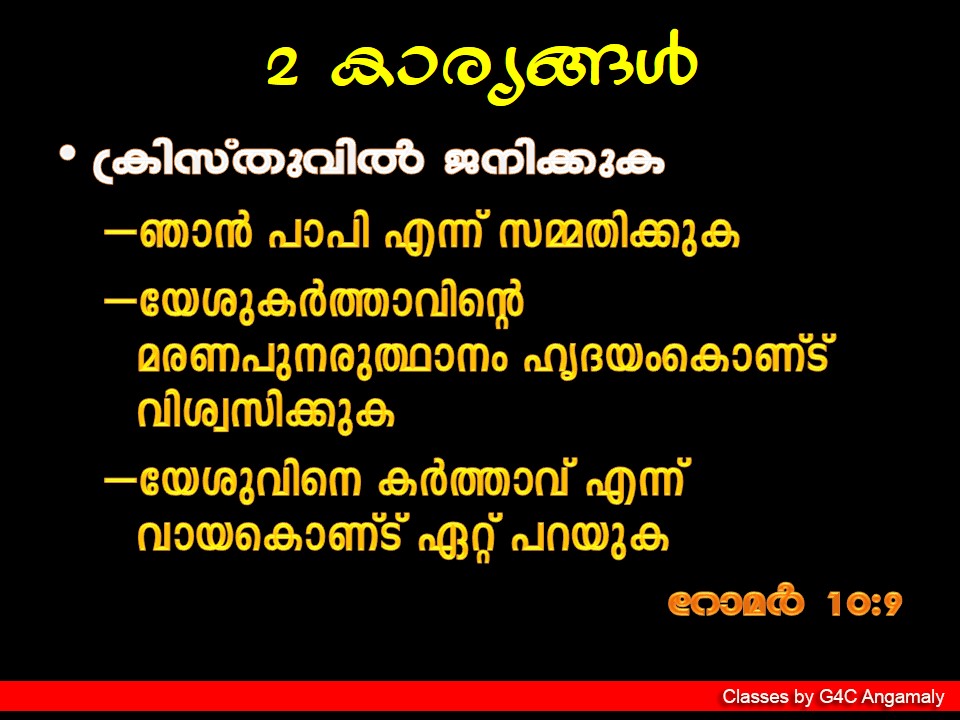 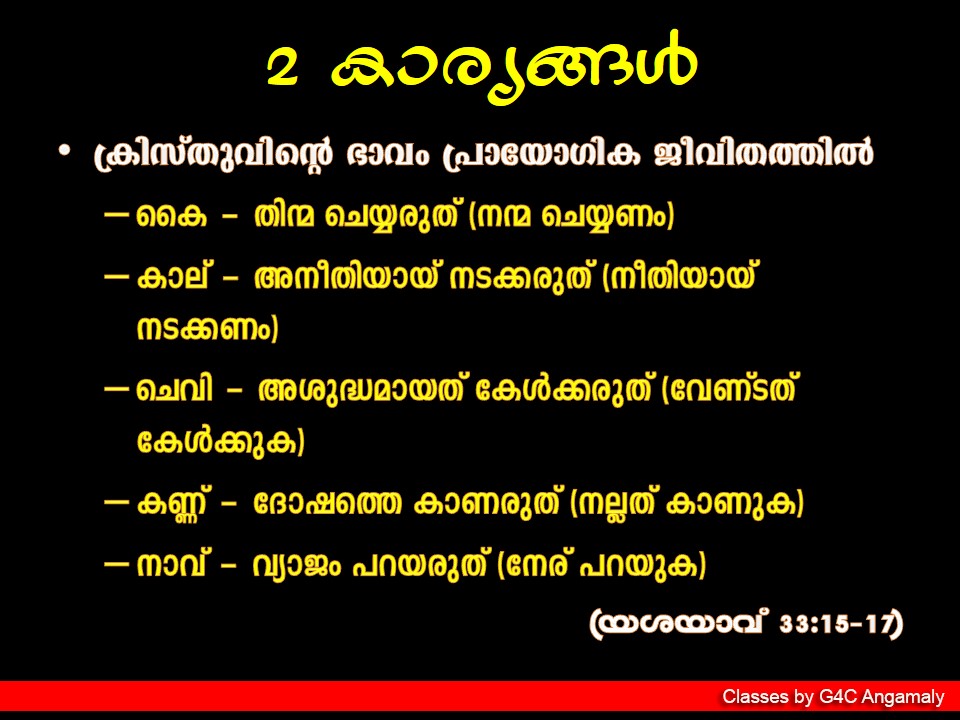 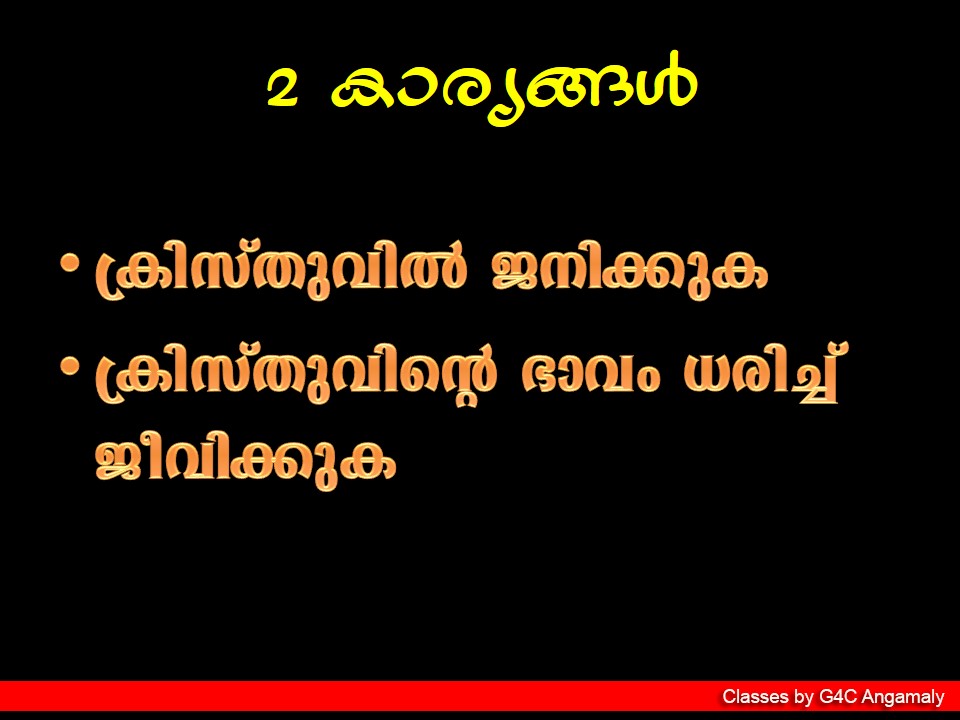 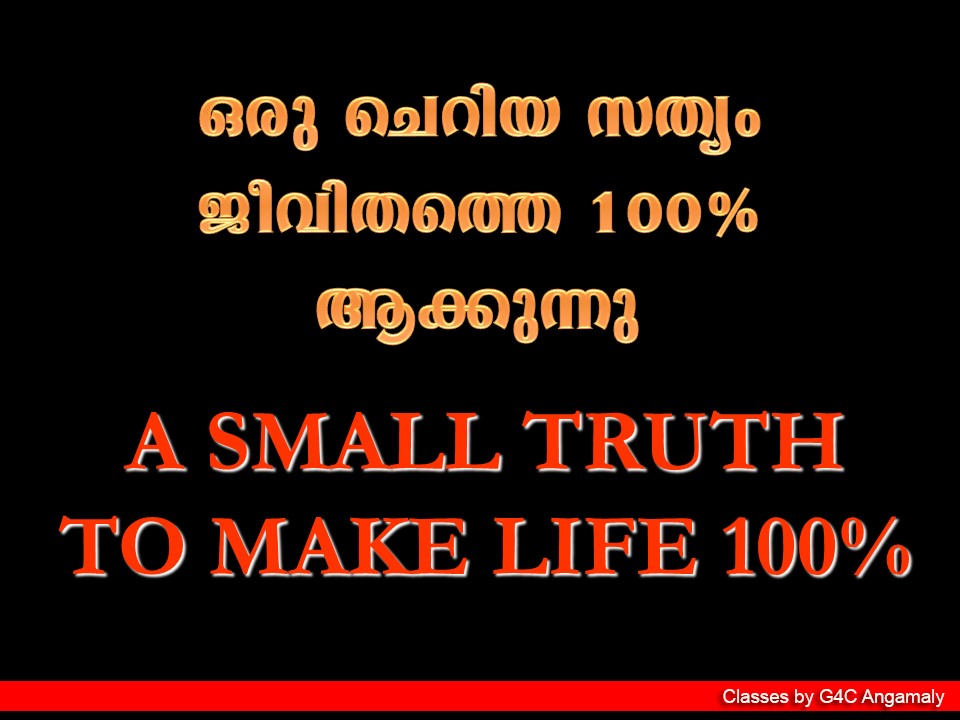 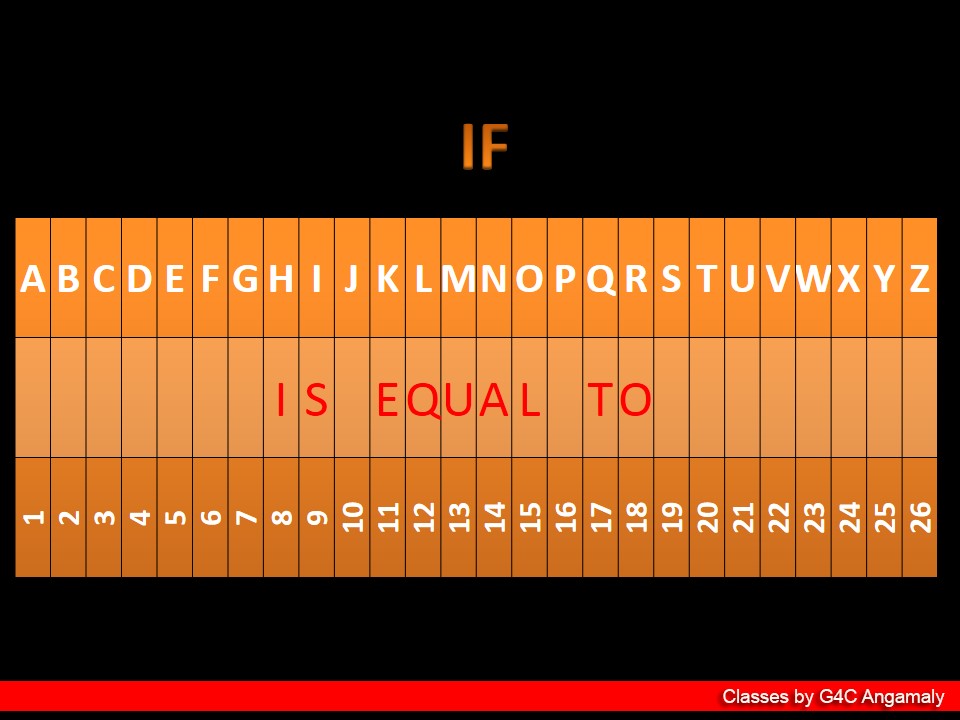 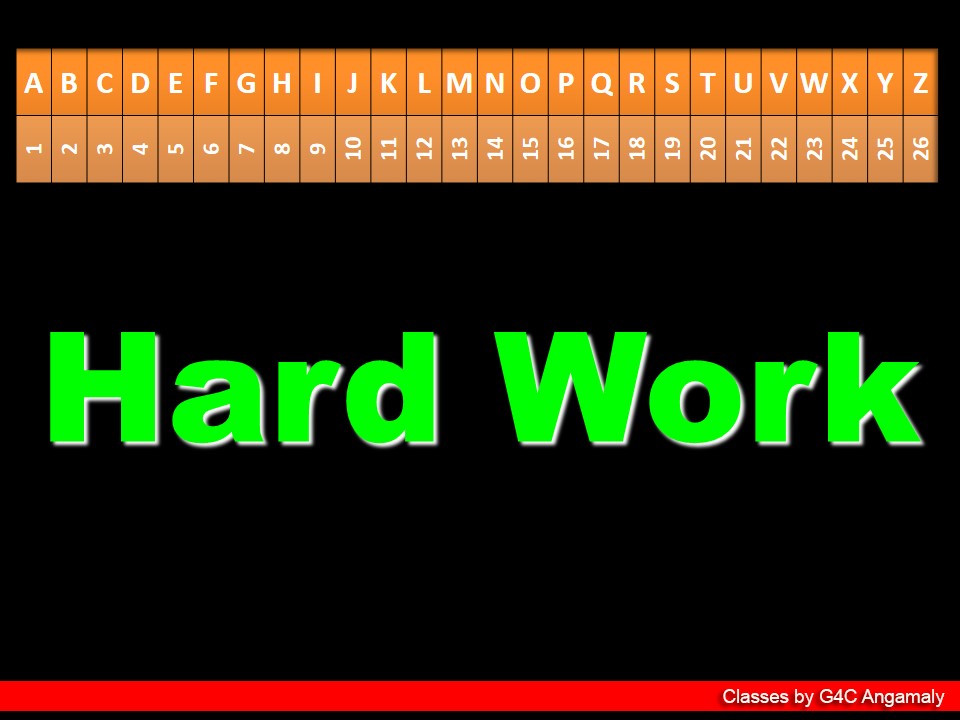 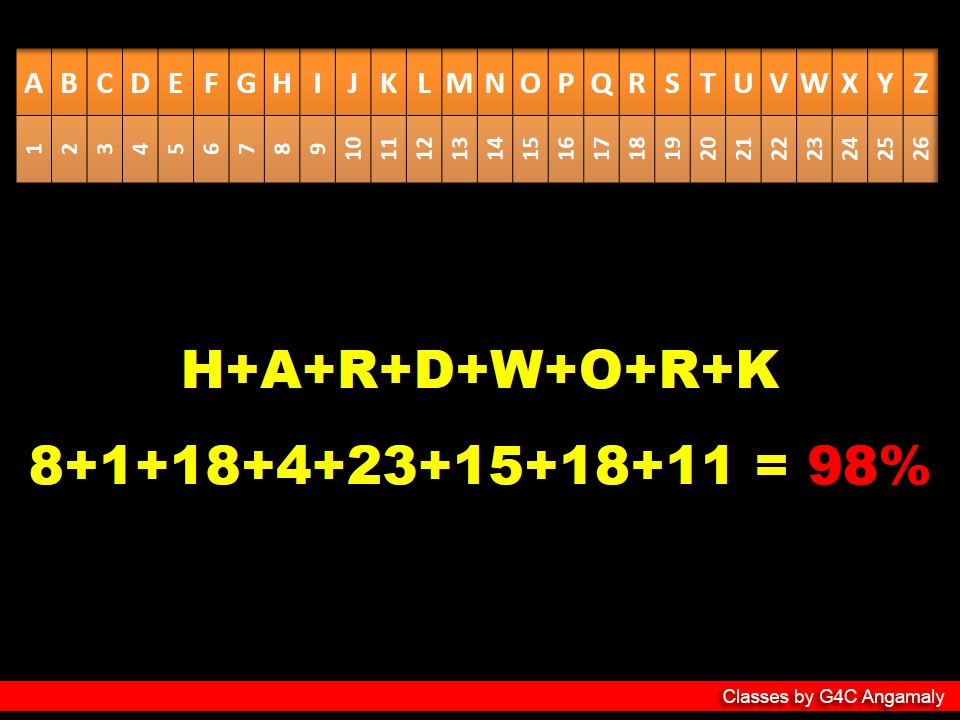 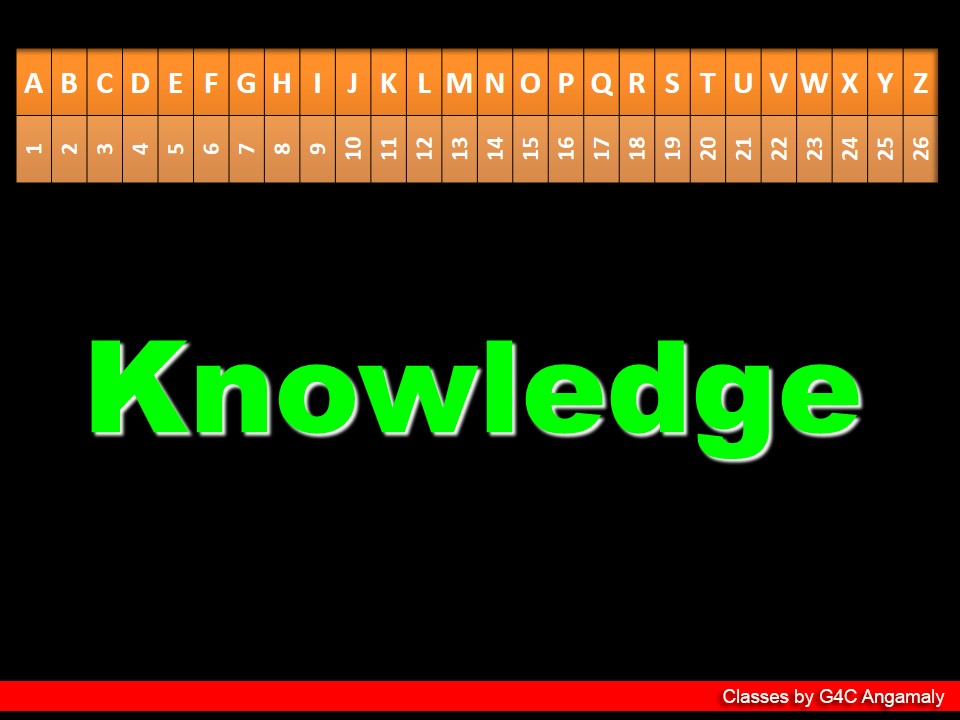 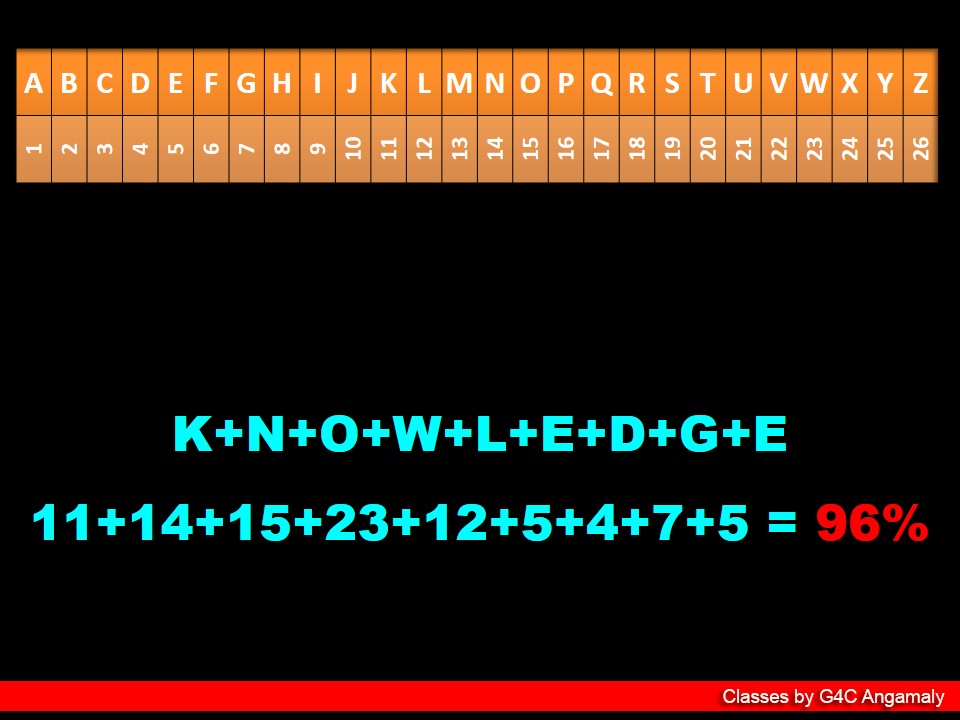 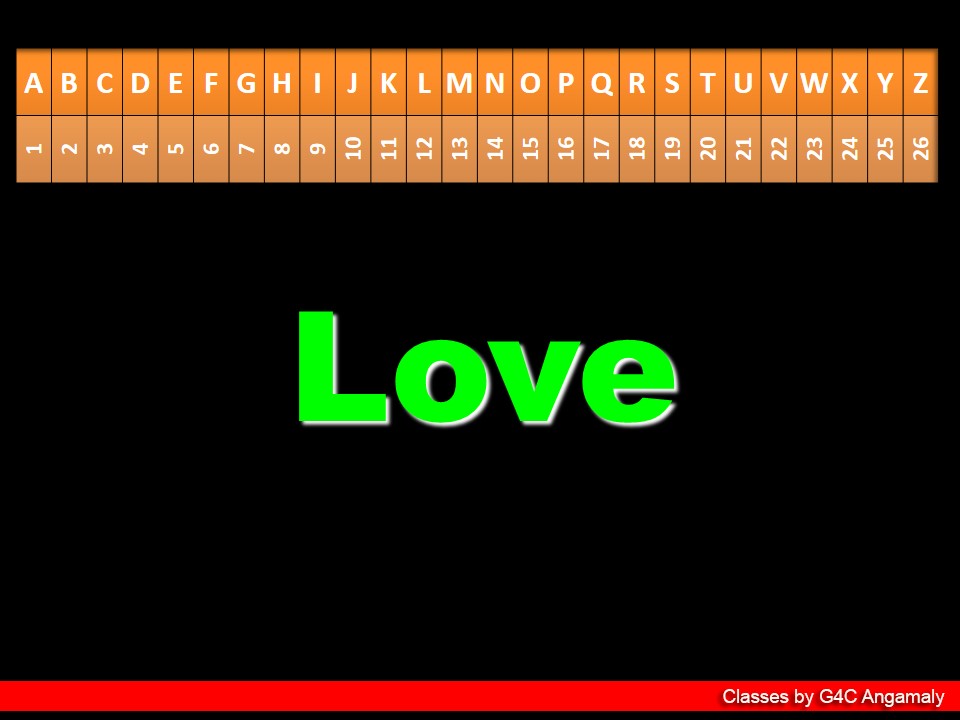 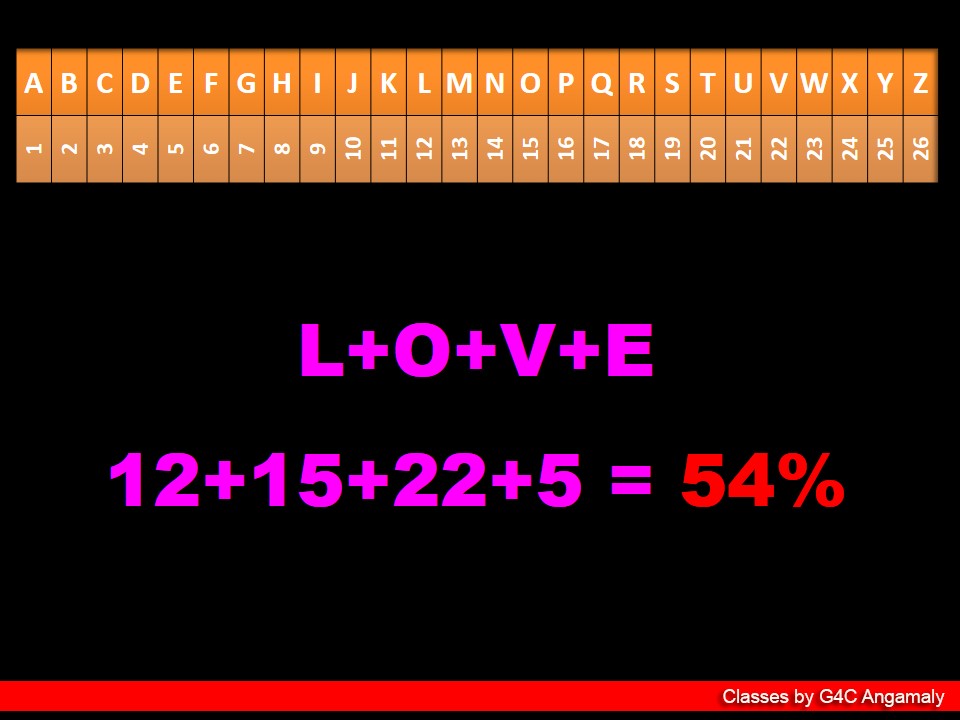 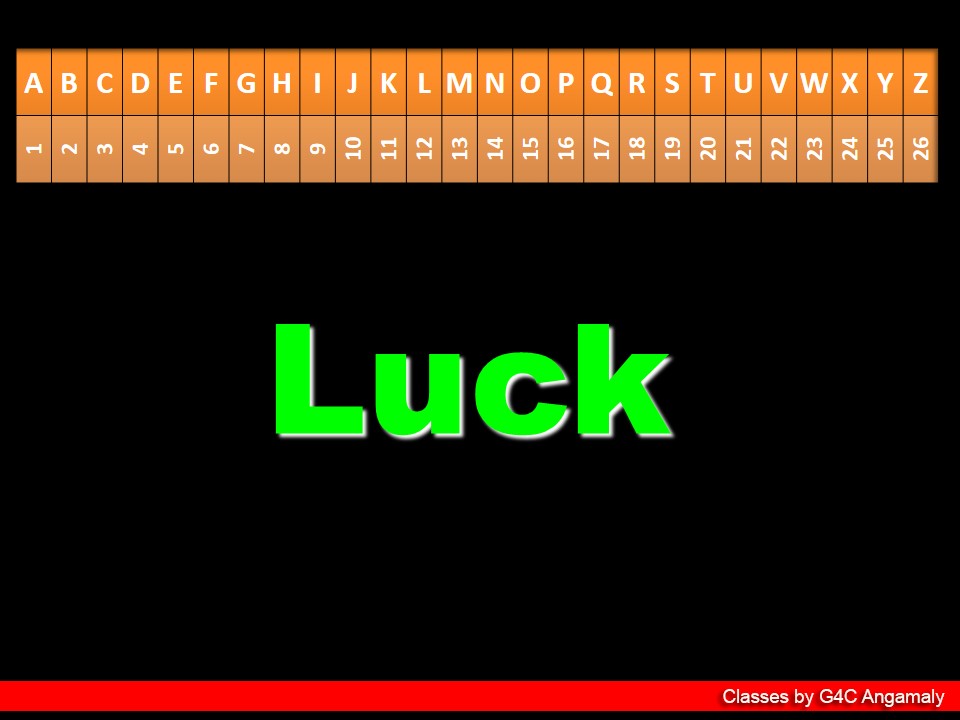 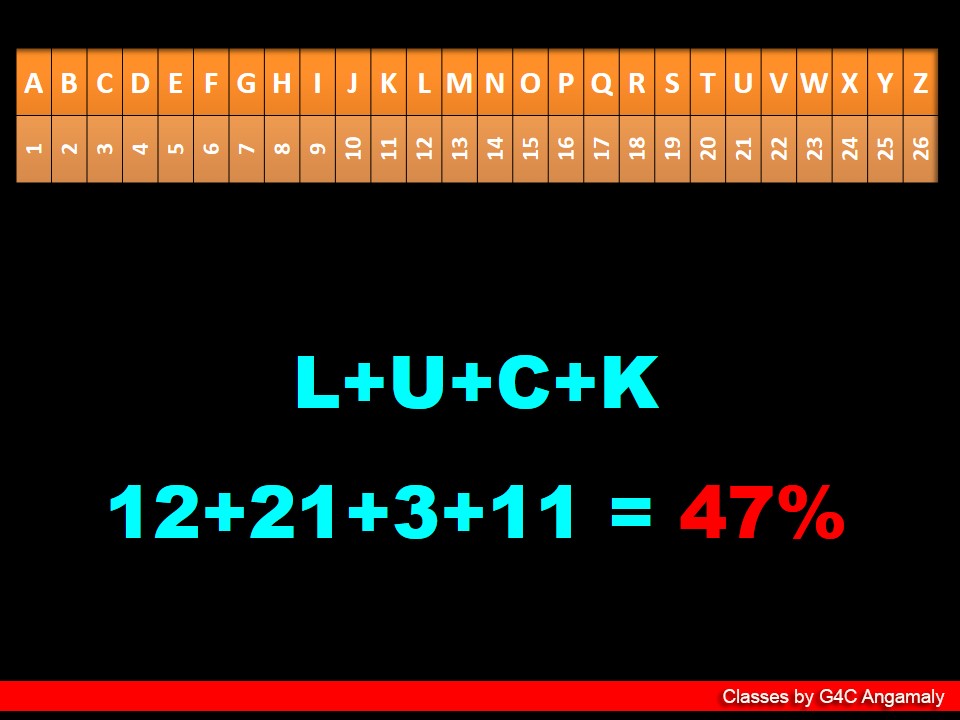 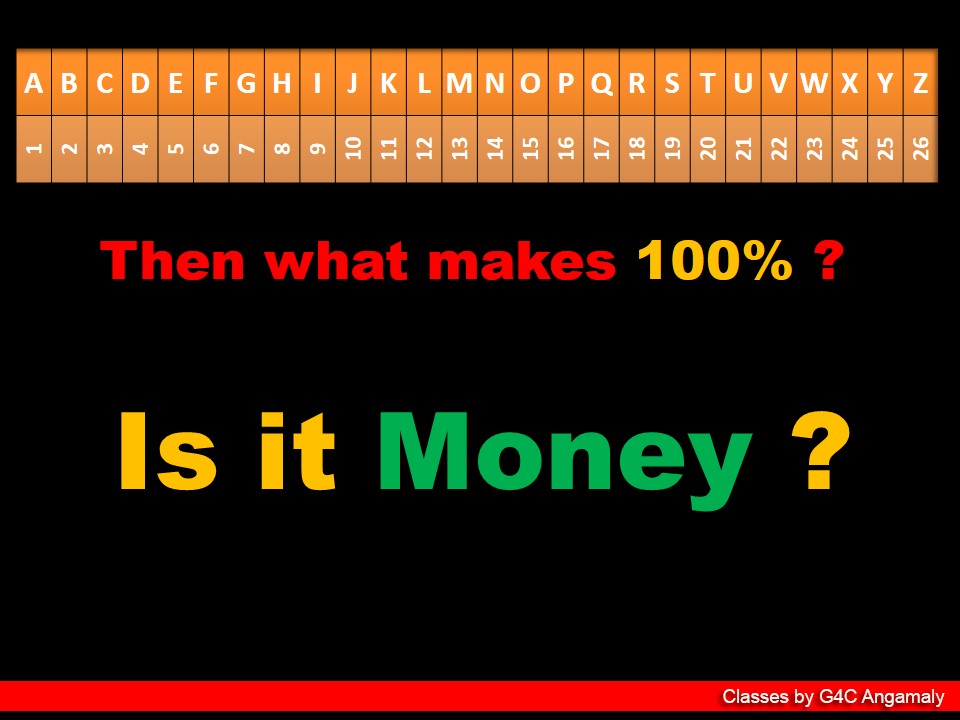 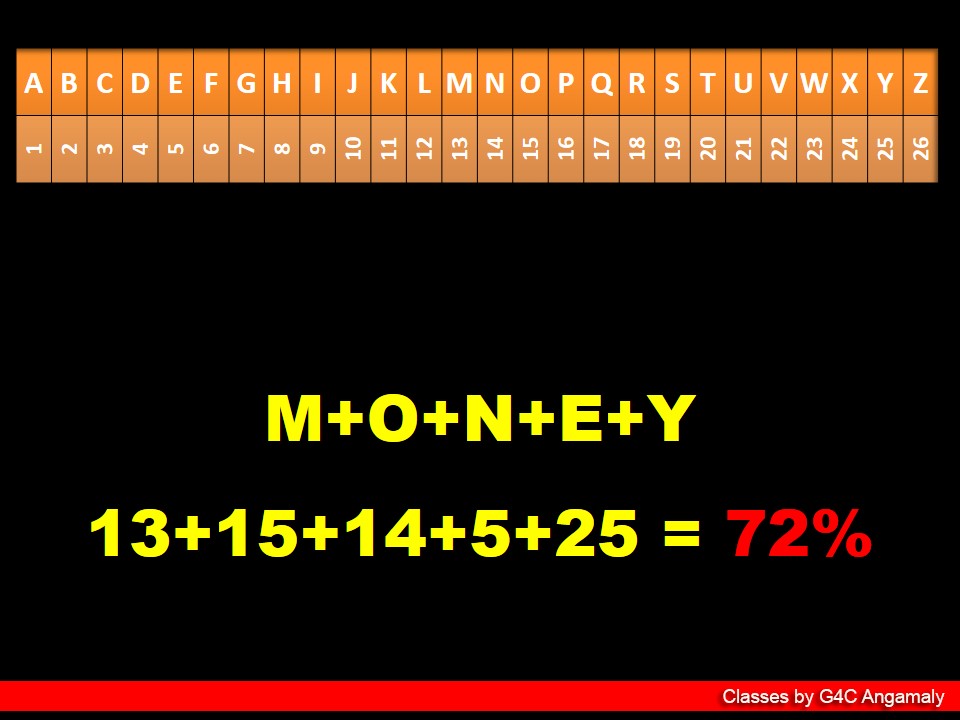 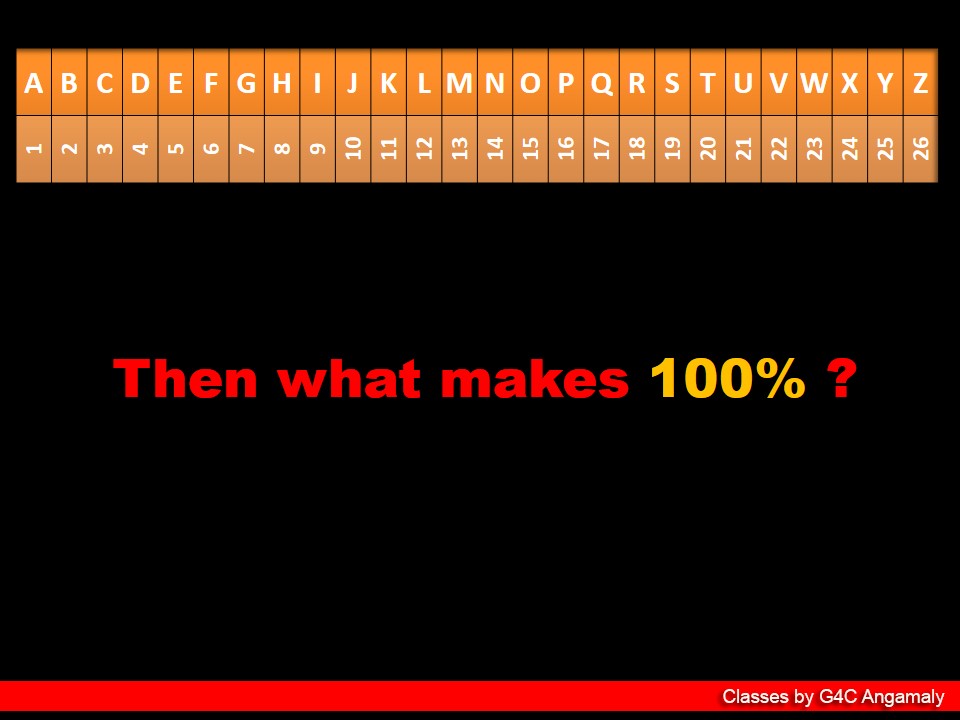 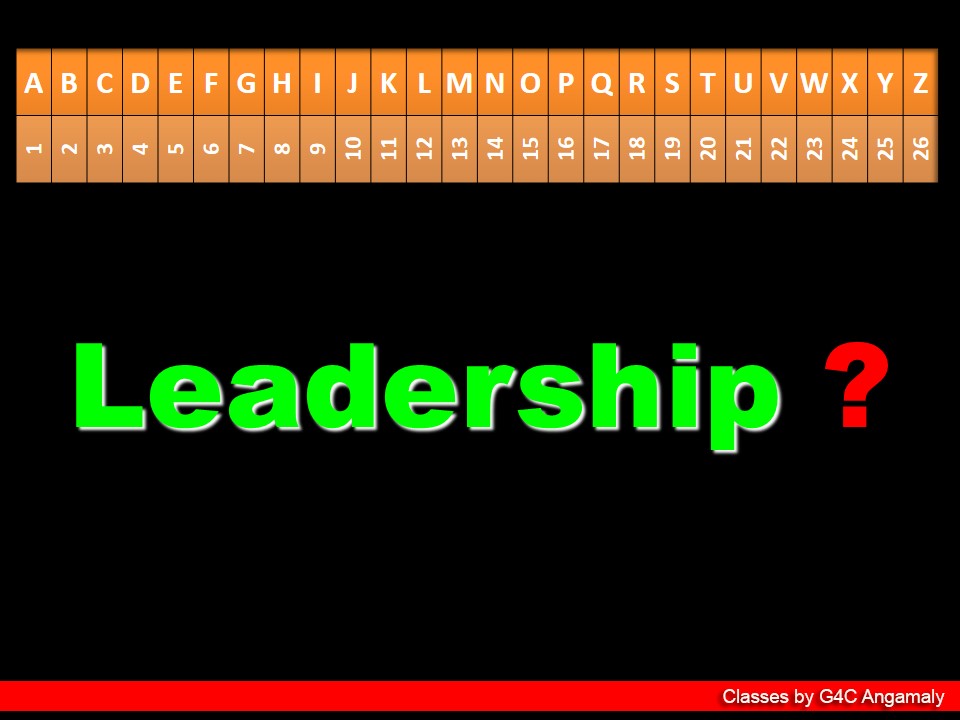 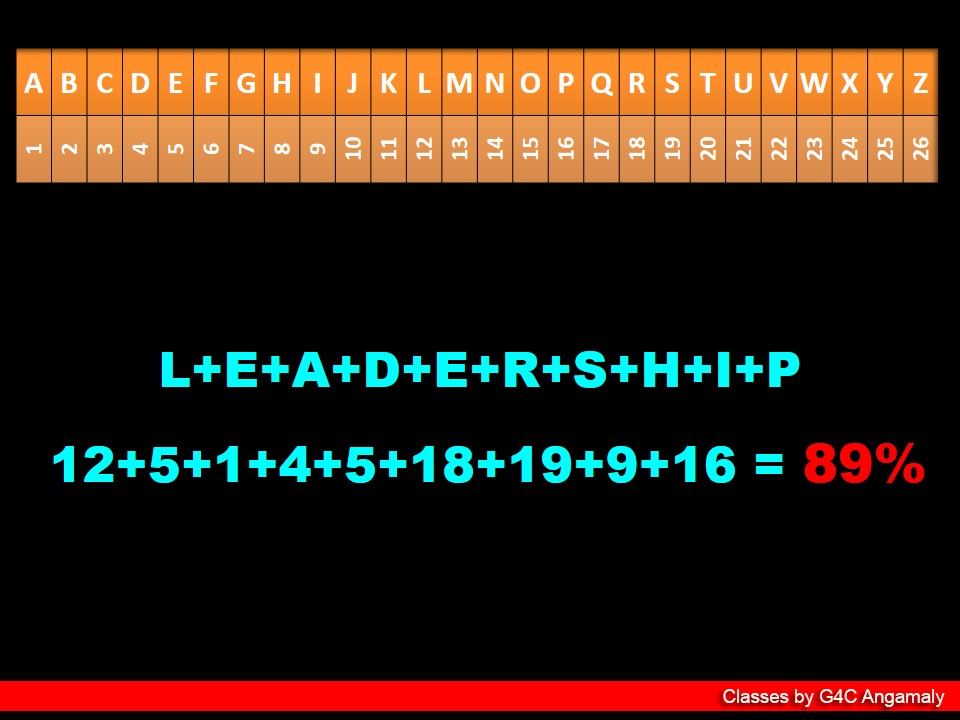 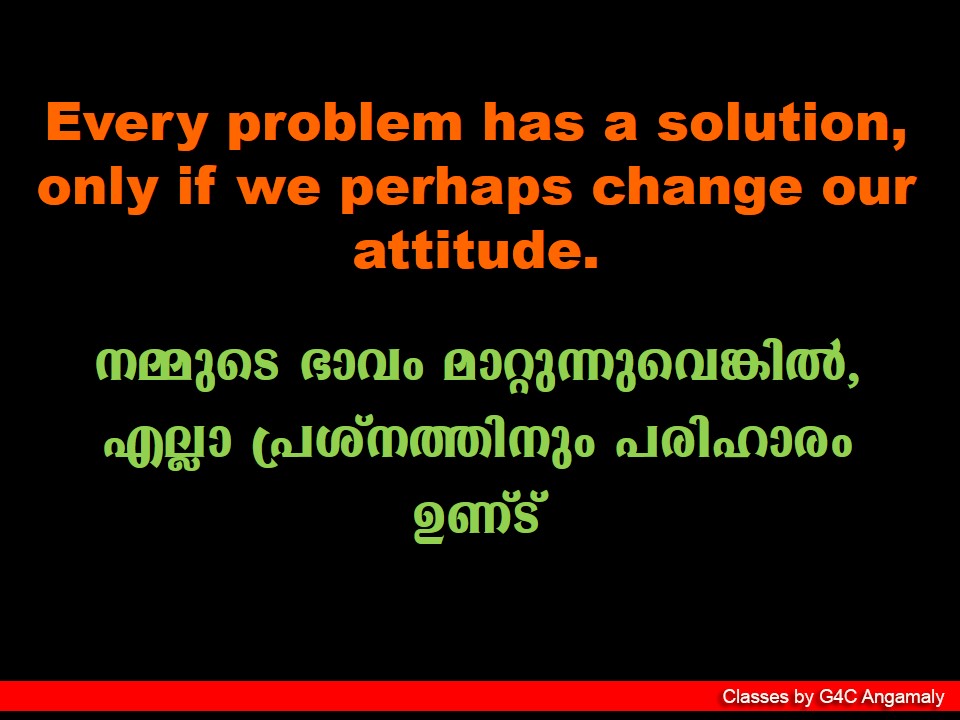 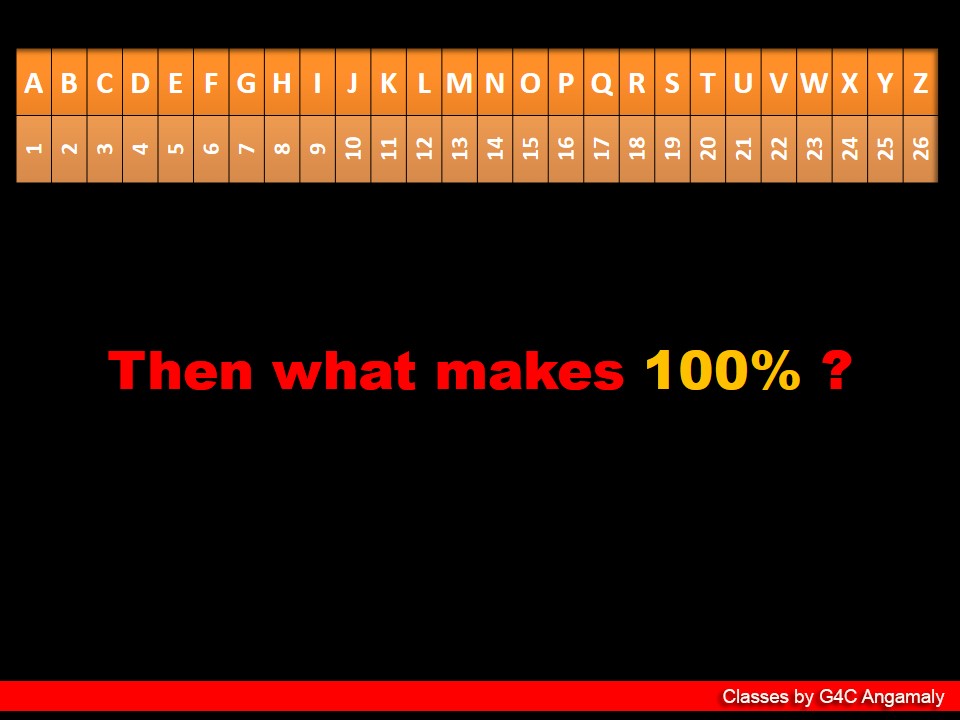 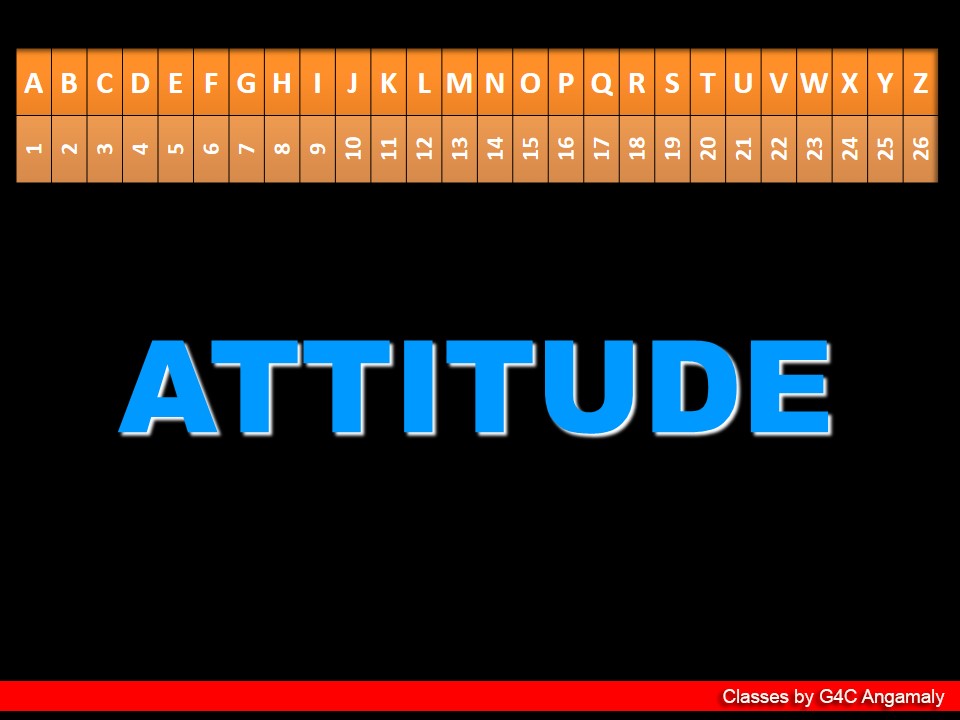 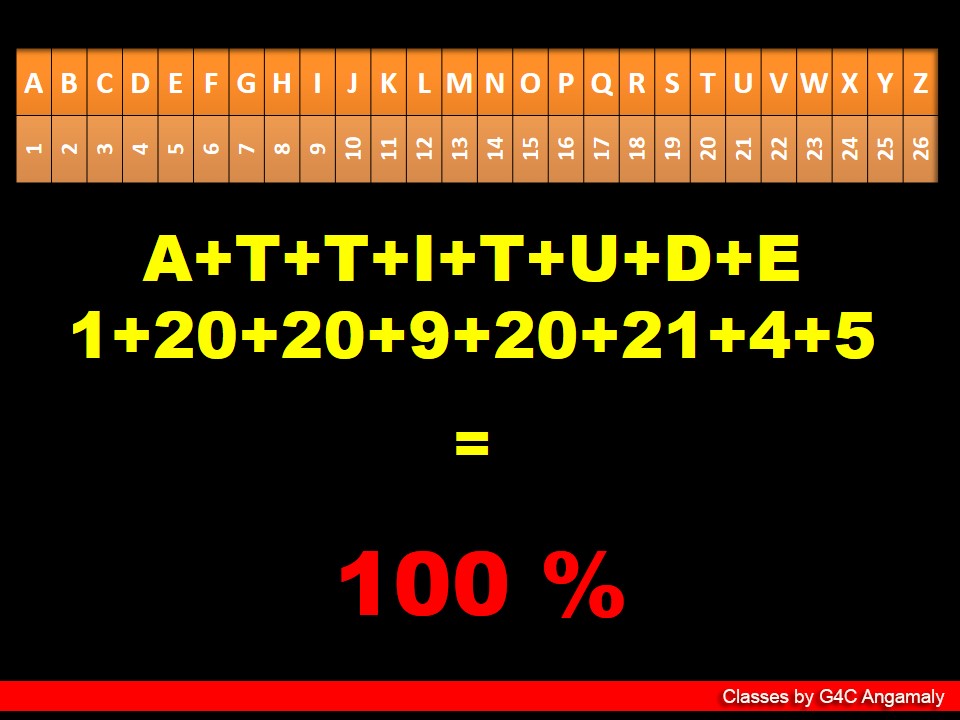 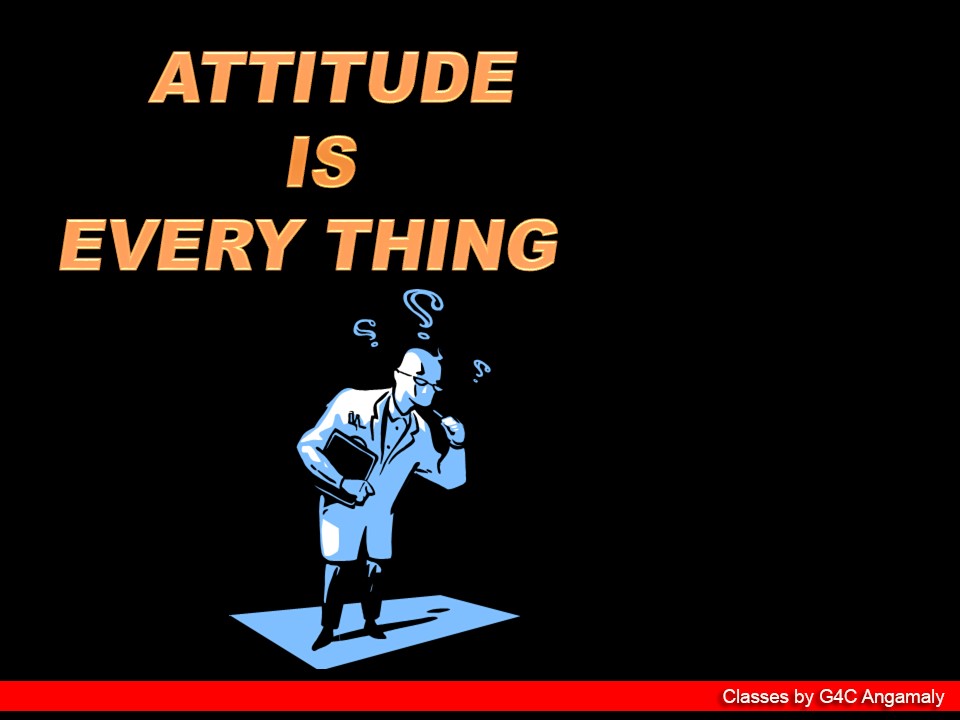 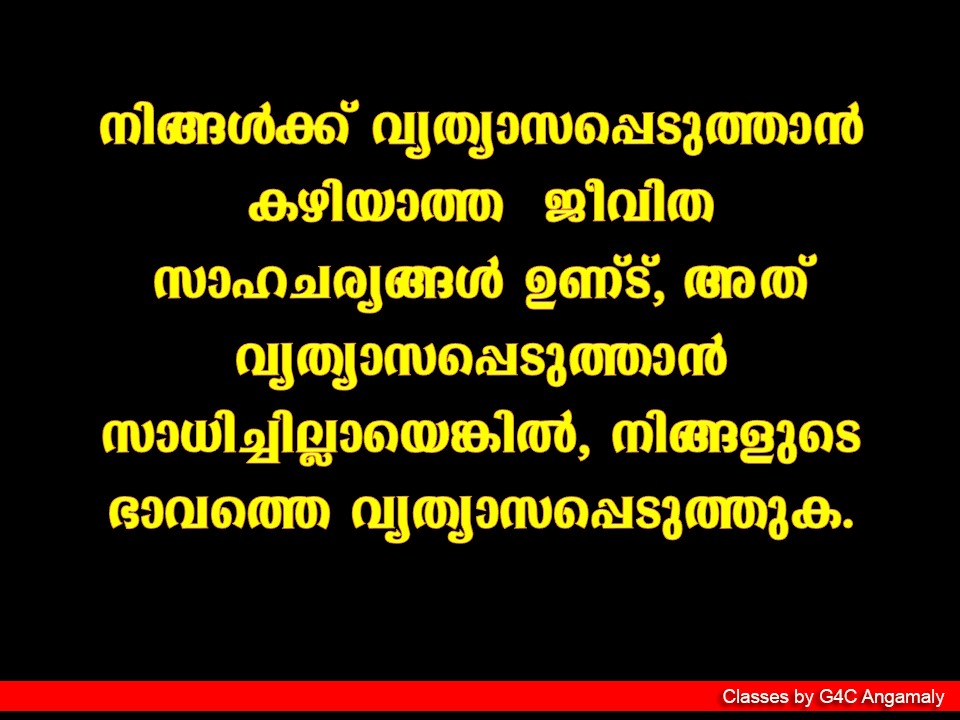 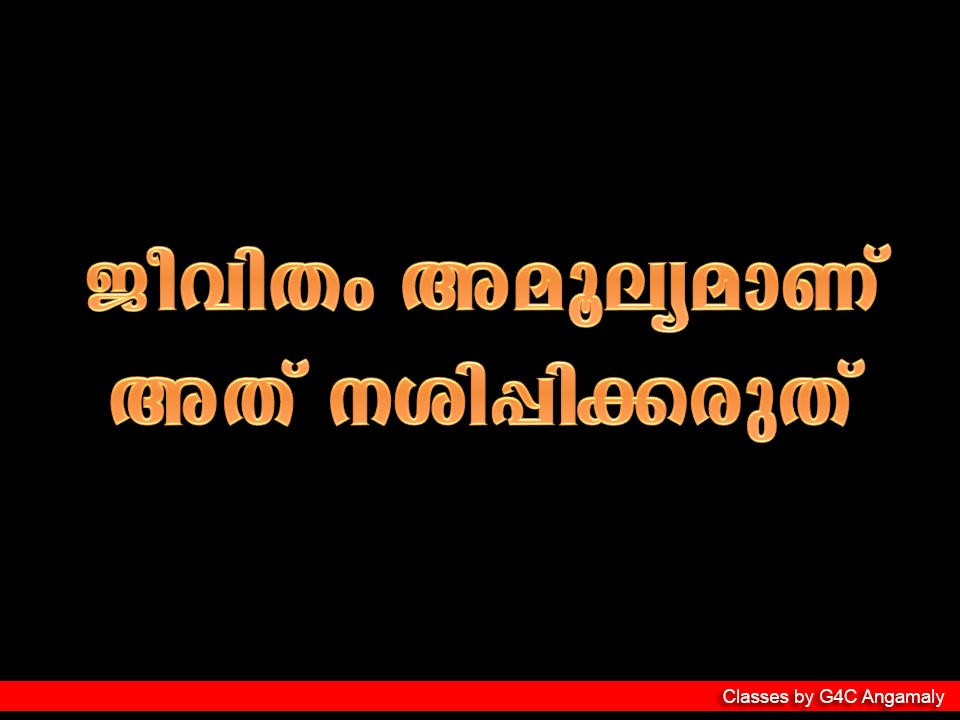